MOVIMIENTO CIRCULAR UNIFORME (MCU)
R.A. 3.2
Cuéllar (2013), cuando una partícula material describe una trayectoria circular respecto a un punto y además desplazamientos angulares iguales en intervalos de tiempo iguales, es decir, con una velocidad angular constante, se desplaza con un movimiento circular uniforme (MCU).
Ejemplo
En una pista circular de radio 100 m, un auto le da dos vueltas en cada minuto.
a) ¿Cuál es, en segundos, el periodo del movimiento del auto?
b) ¿Cuál es la distancia que recorre en cada revolución (perímetro)?
c) ¿Qué valor tiene la velocidad lineal del vehículo?
d) ¿Cuánto vale su aceleración centrípeta?
e) ¿Cuál es su velocidad angular?
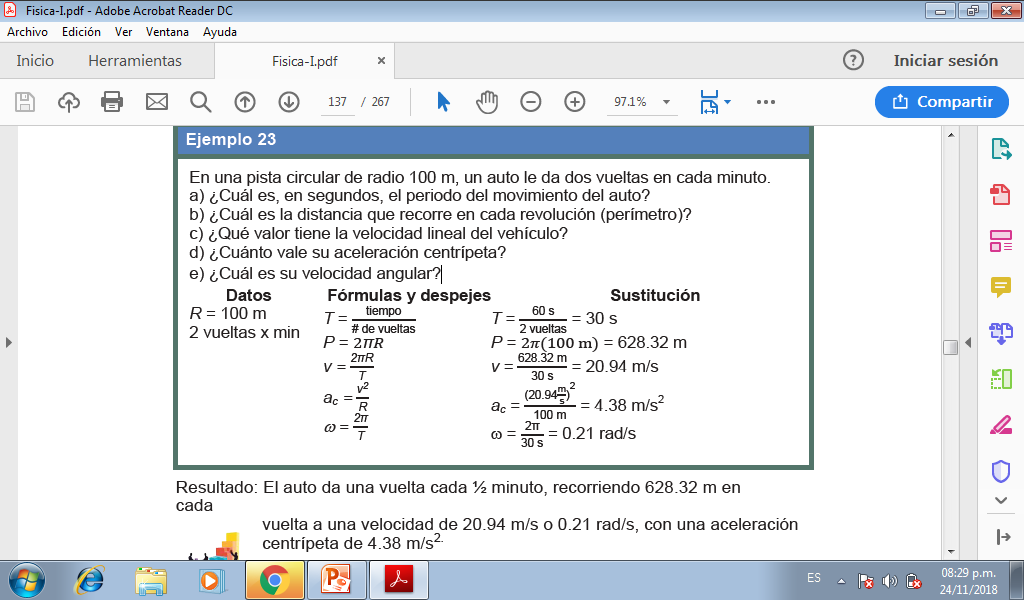